Issues and risks of data interpretation
Lucie Pfeiferová, IMG
Michal Kolář, Laboratory of Genomics and Bioinformatics
27.11.2023
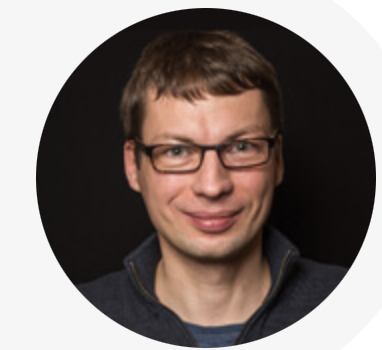 gene expression analysis https://www.img.cas.cz/skupina/michal-kolar/  – RNA-Seq, single-cell RNA-Seq, spatial transcriptomics
Our textbook: https://vydavatelstvi.vscht.cz/katalog/publikace?isid=7592-134-5 
(new version in development, extended and in English)
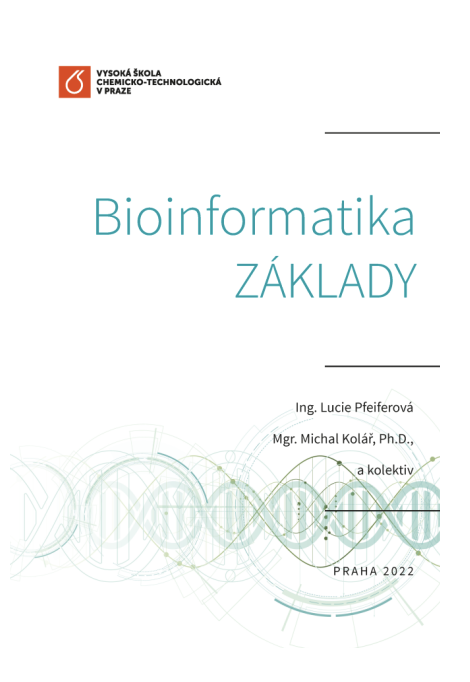 Comparison of sequencing kits
Study of the influence of exosomes on cells
Differences in methods - Single-cell RNA-Seq x Spatial transcriptomics
1 Comparison of sequencing kits
macrophages influenced by exosomes (THP linie)
3 methods – traditional RNA-Seq: KAPA (polyA selection, 5’-3’), 3’ methods: Collibri (Invitrogen, 3’-5’) and QuantSeq (Lexogen, 3’-5’)




3’ methods = Tag-Seq, mRNA-Seq, QuantSeq and other names
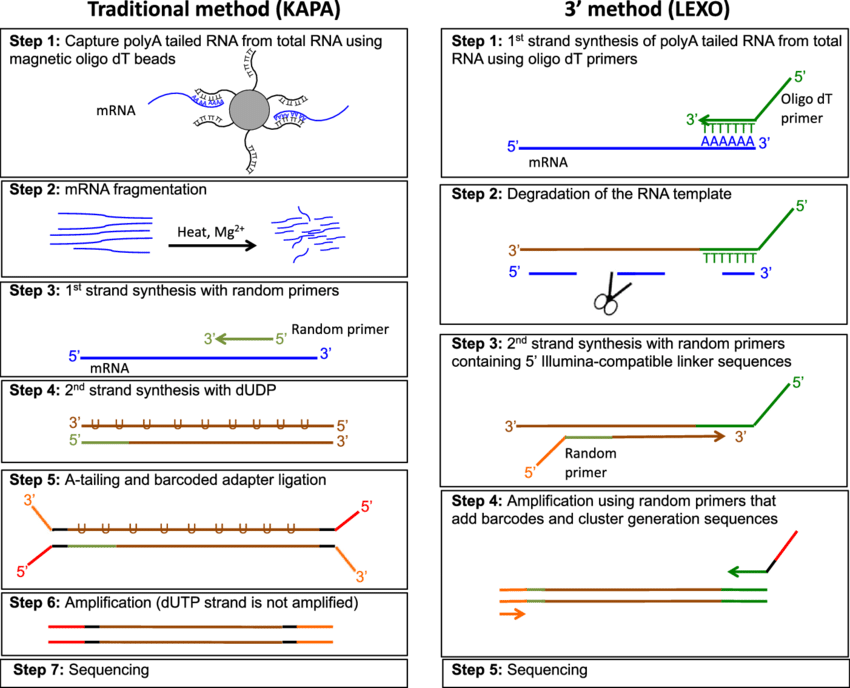 September 2022 – THP macrophages influenced by exosomes
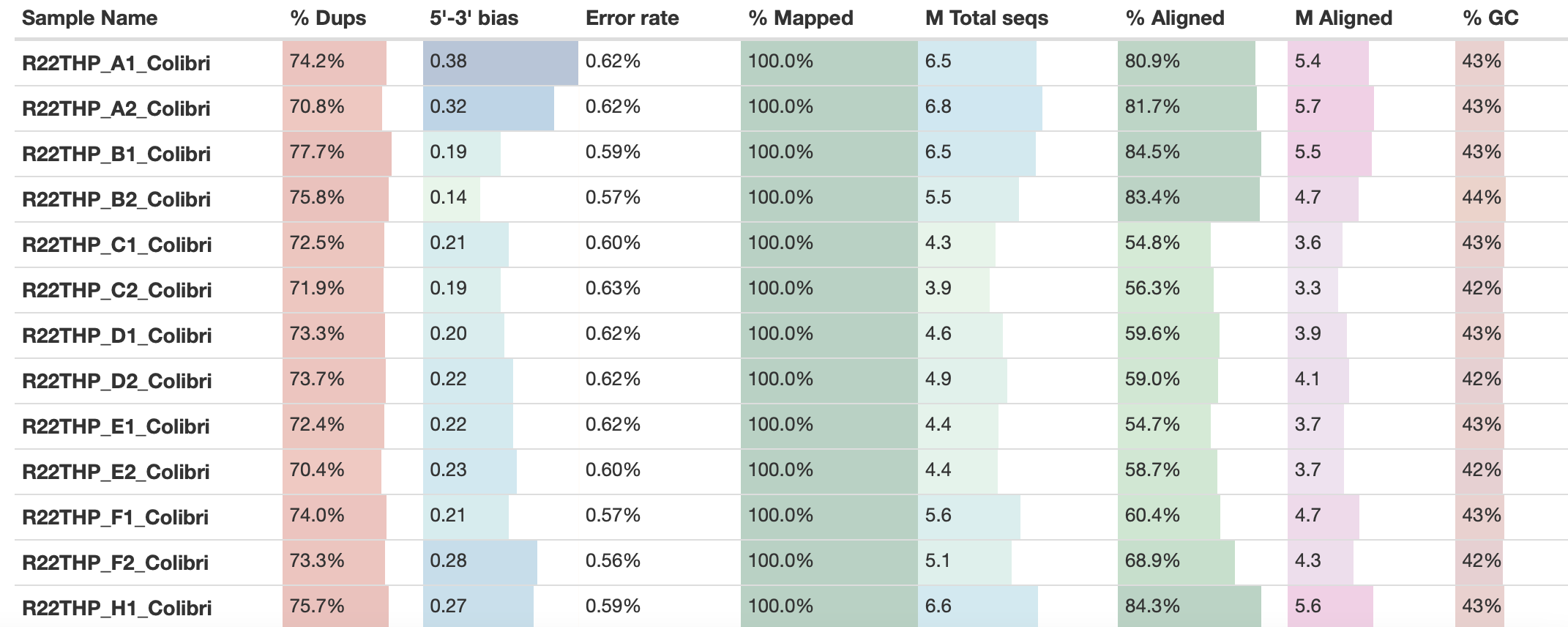 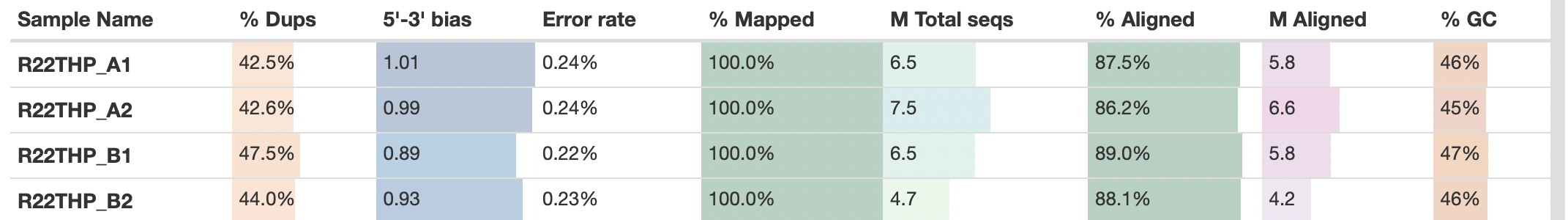 KAPA
Results 1
down-regulated
up-regulated
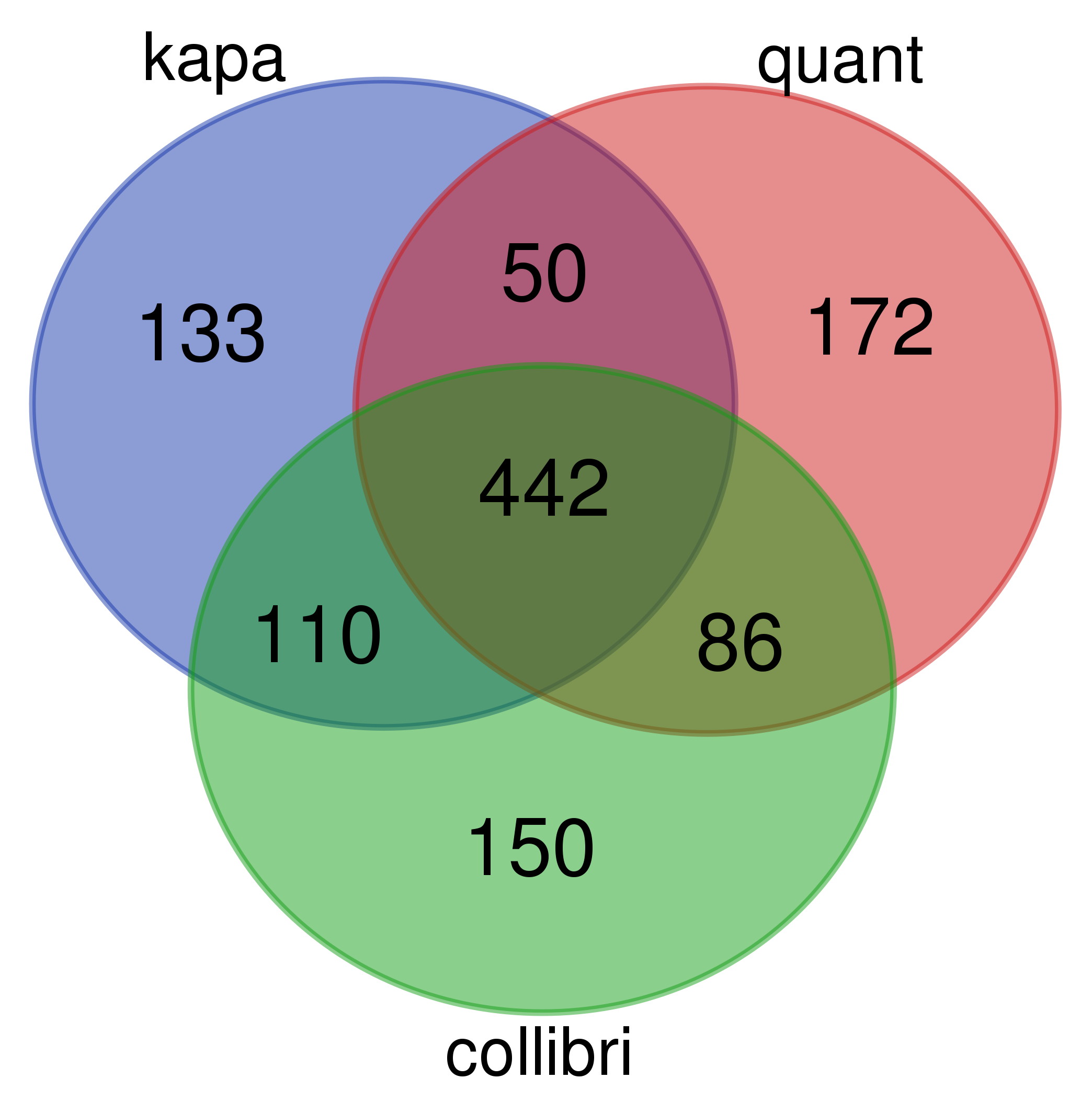 2 Influence of the exosomes
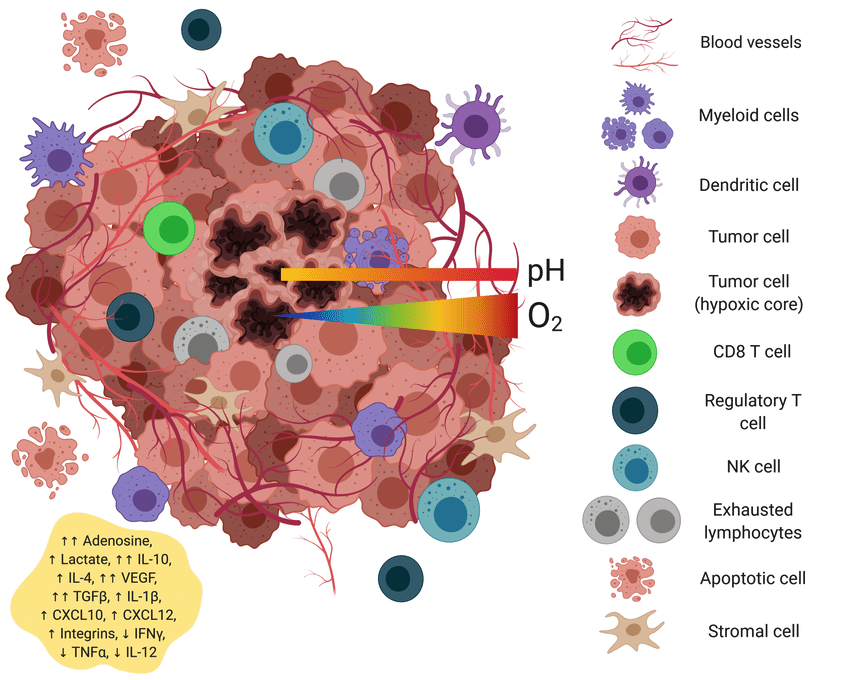 tumor – malignant organ
TME – dynamic composition
communication in TME


model – (head and neck) malignant melanoma
project for my thesis
The initial experiment (sequenced in July 2020)
mCAF EXO FBS
ChD EXO FBS
mCAF EXO G361
ChD EXO G361
mCAF CONTROL
mChD CONTROL
24 h, 72 h
mCAF, ChD
VEM, ZAM, CHDTF6
G361
FBS
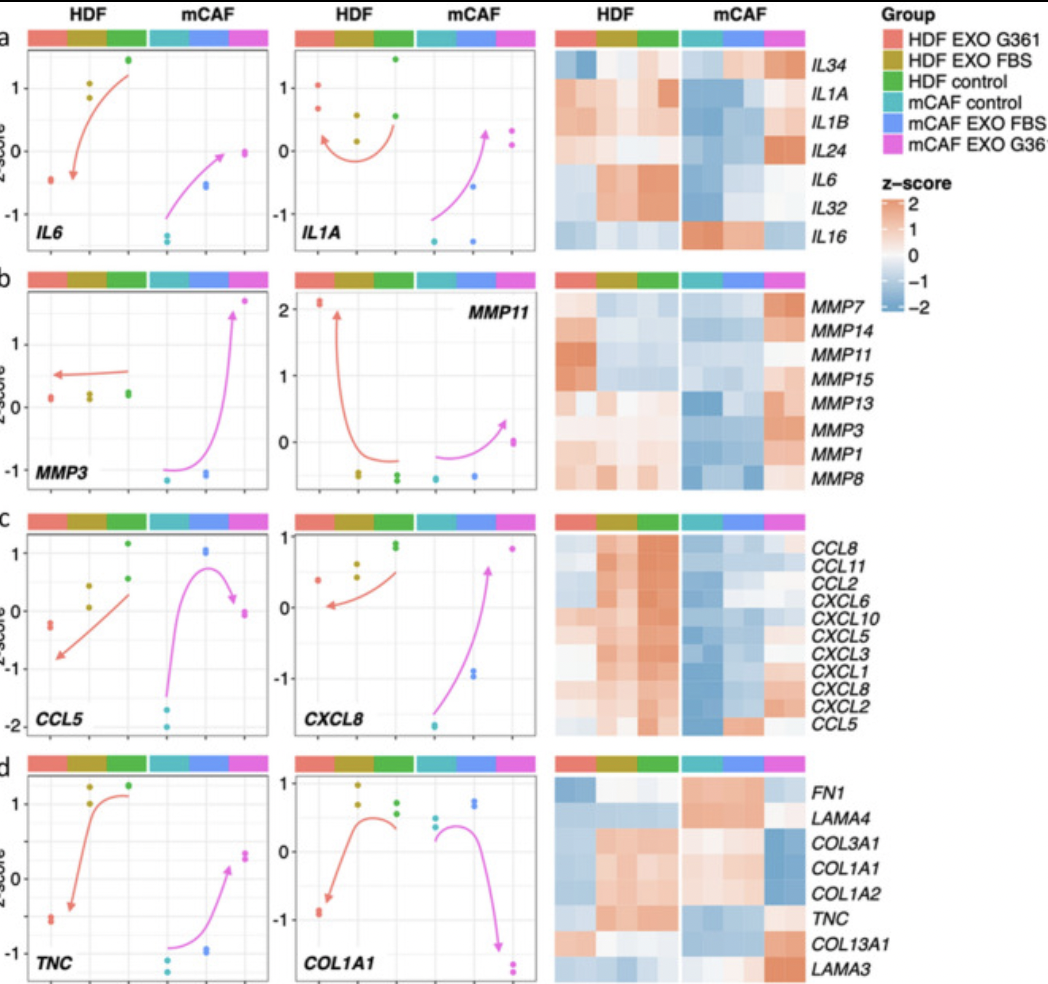 Results of the first (successful) experiment
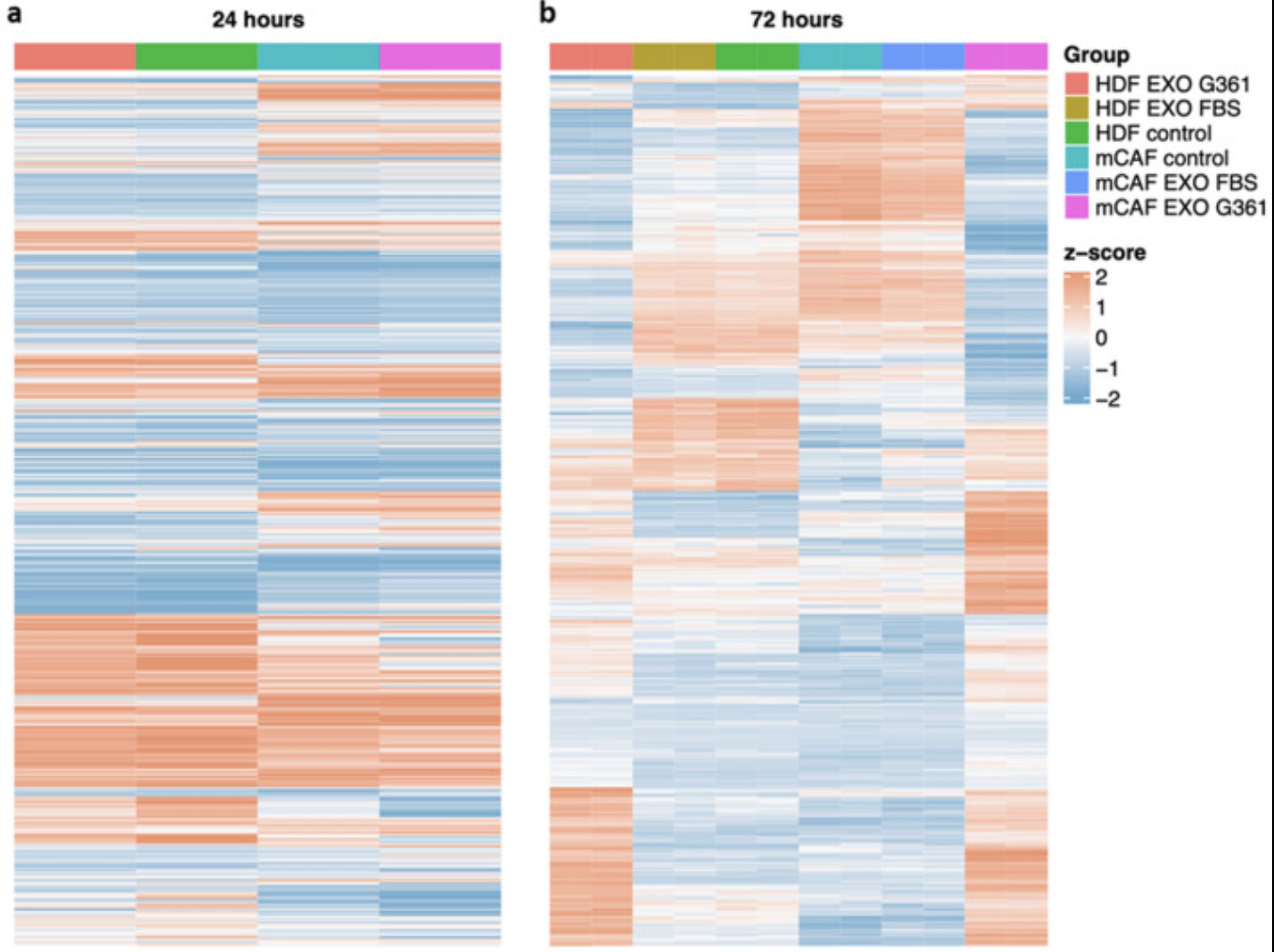 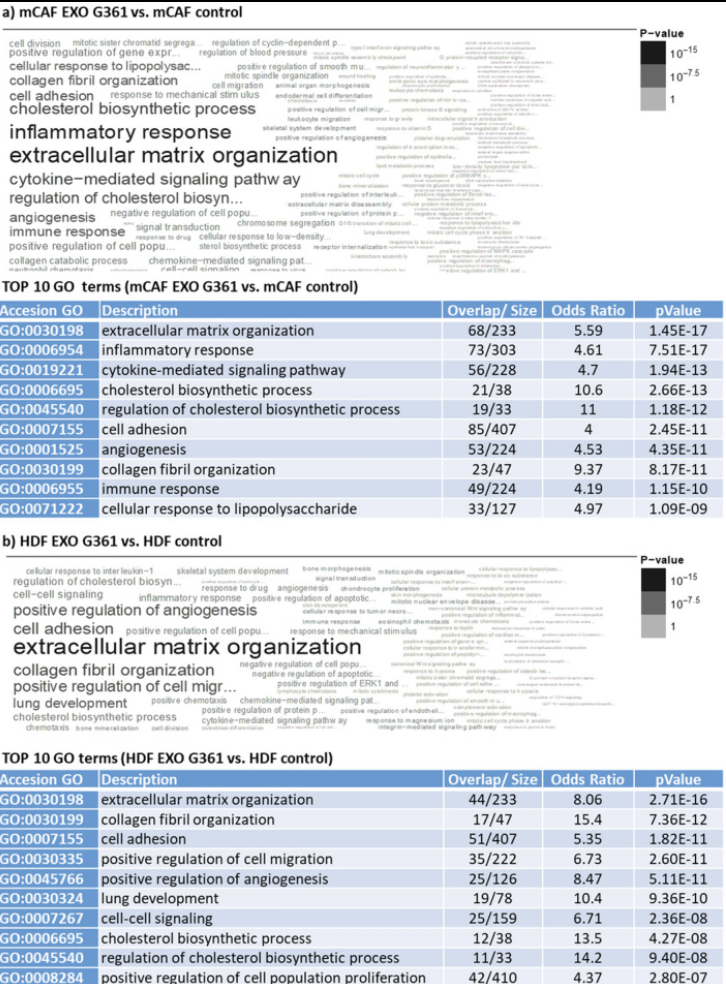 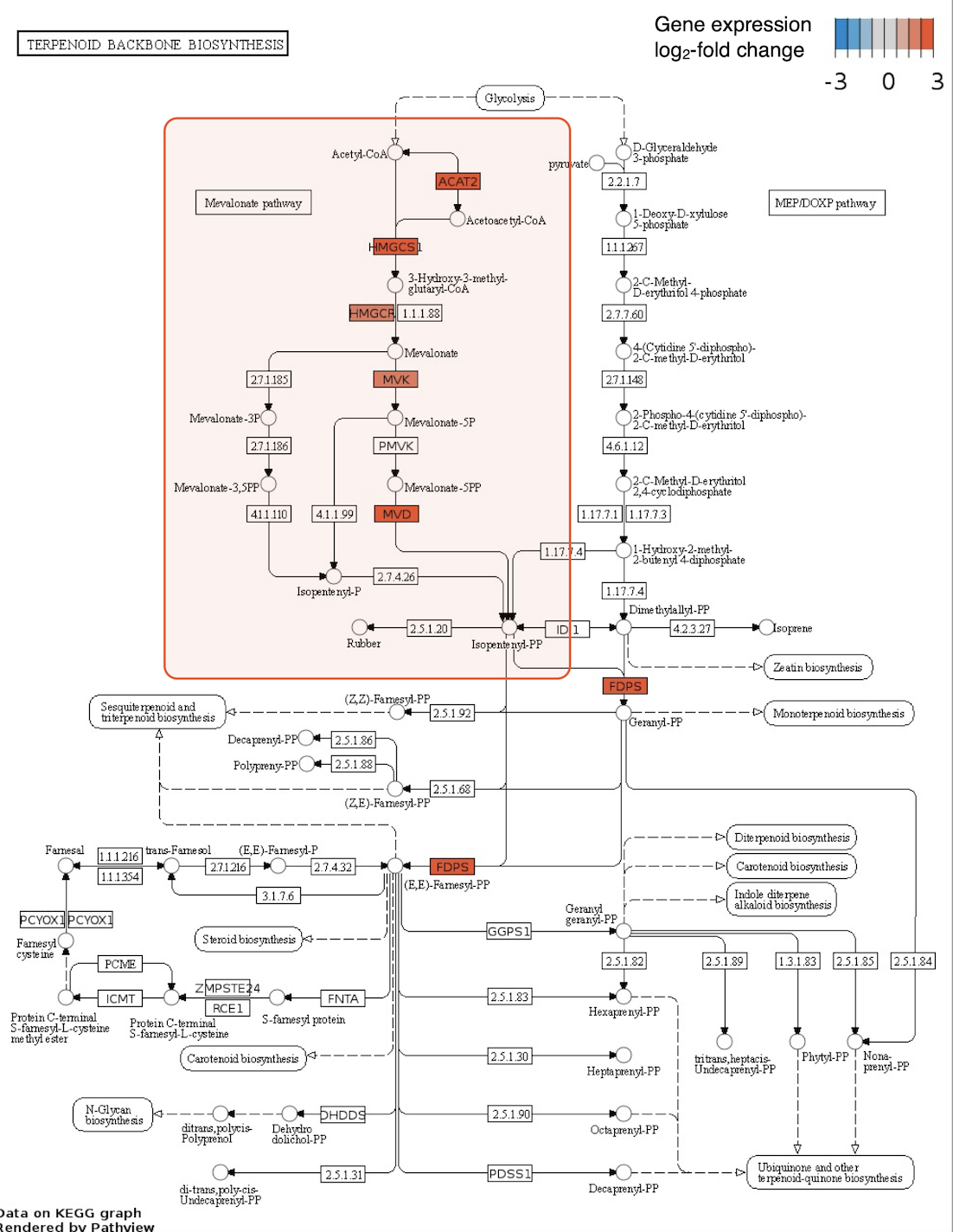 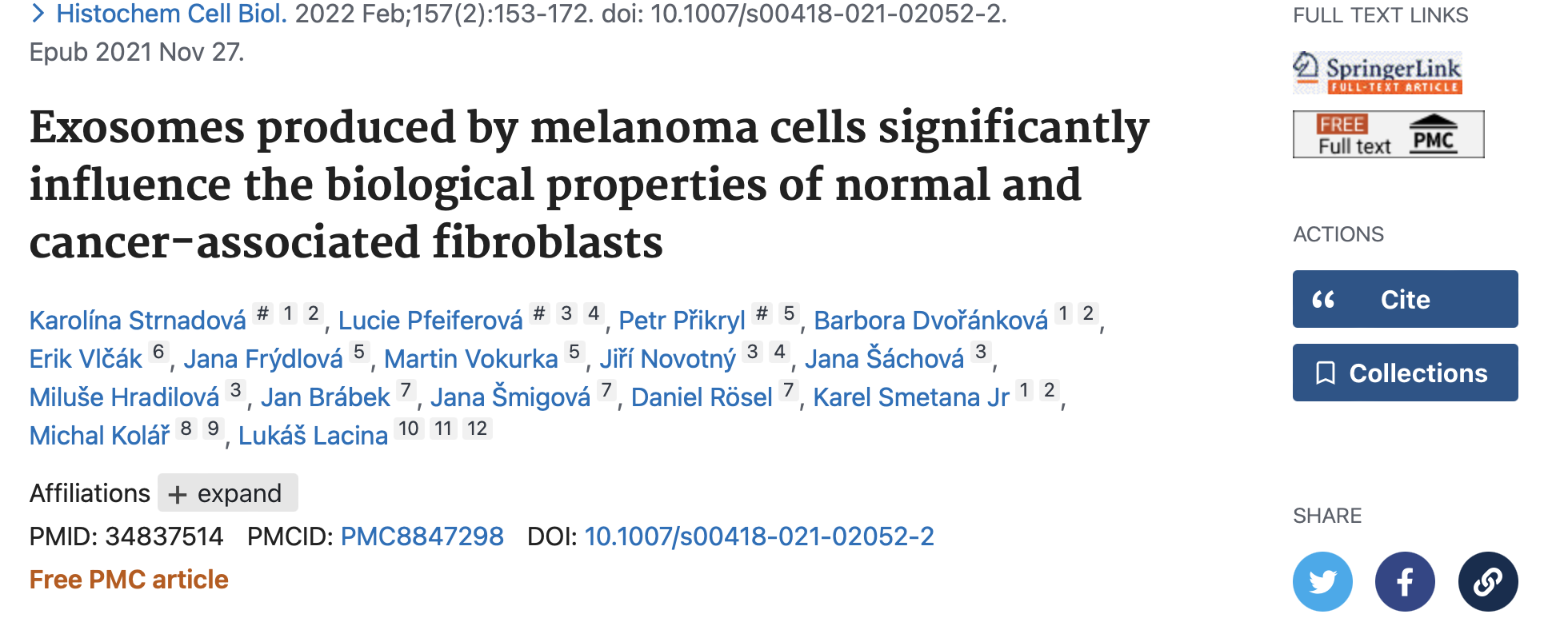 Subsequent analysis (2020-2021)
several RNA-Seq
new single-cell RNA-Seq
proteomics
RNA-Seq May 2021 (sequenced, processed in July)
DF 3 (DFT4, DFT5, HFP3)
MELF 3 (ERM, ZAM, VEM)
BCCF3  (KA14F, BCCF B3, B37CF
Before analysis
Electron microscopy, velocity ✅
Protein content ✅
mRNA content ✅
miRNA content ✅
Sequenced March, May, June 2021
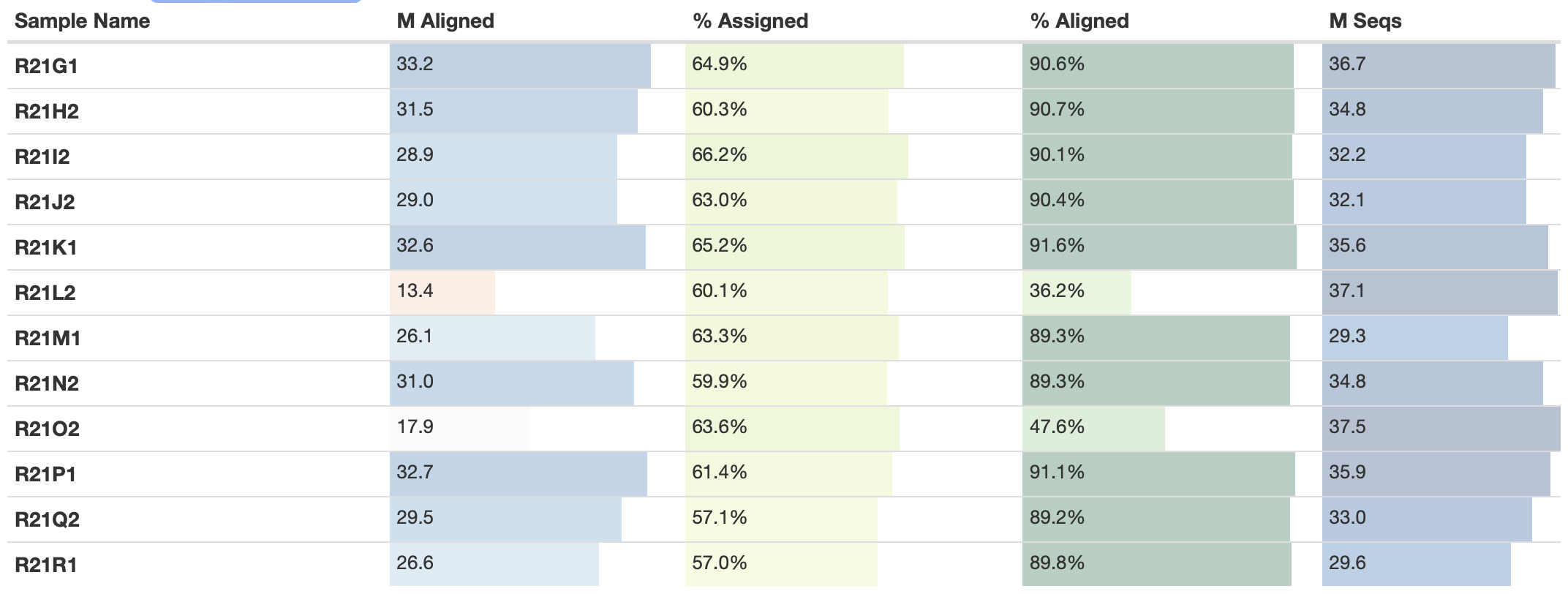 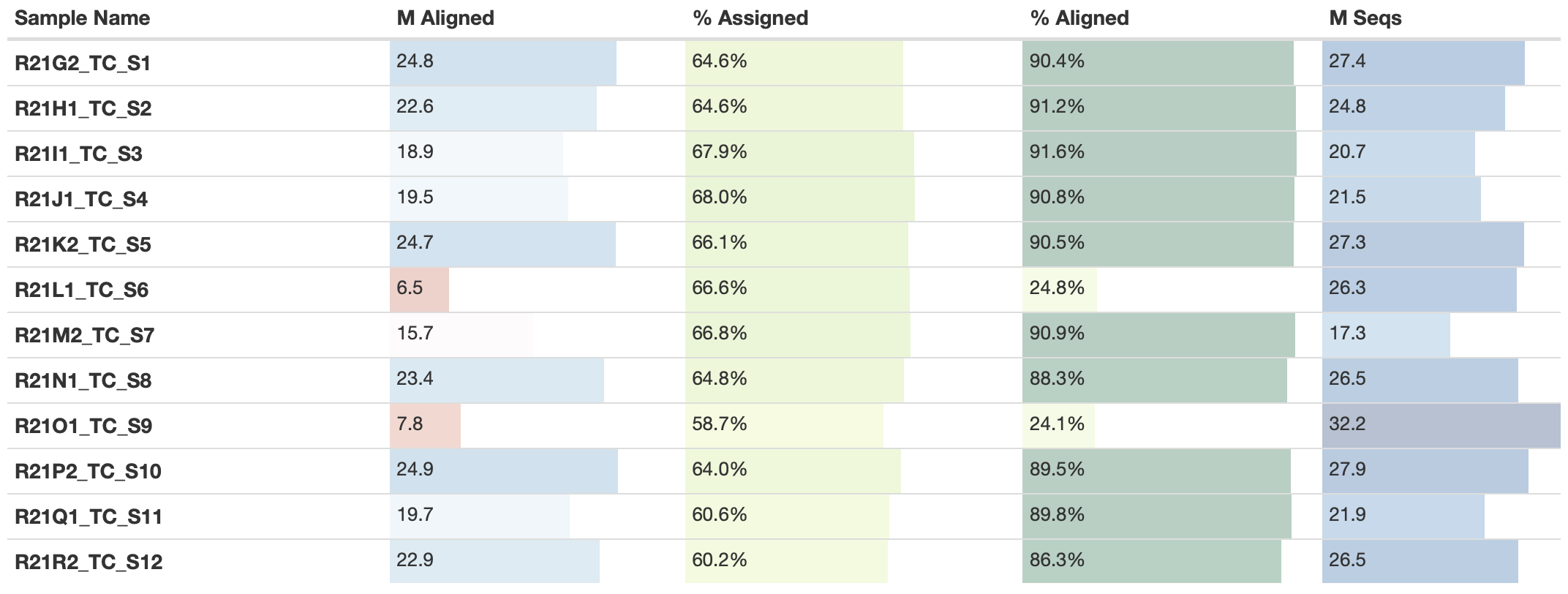 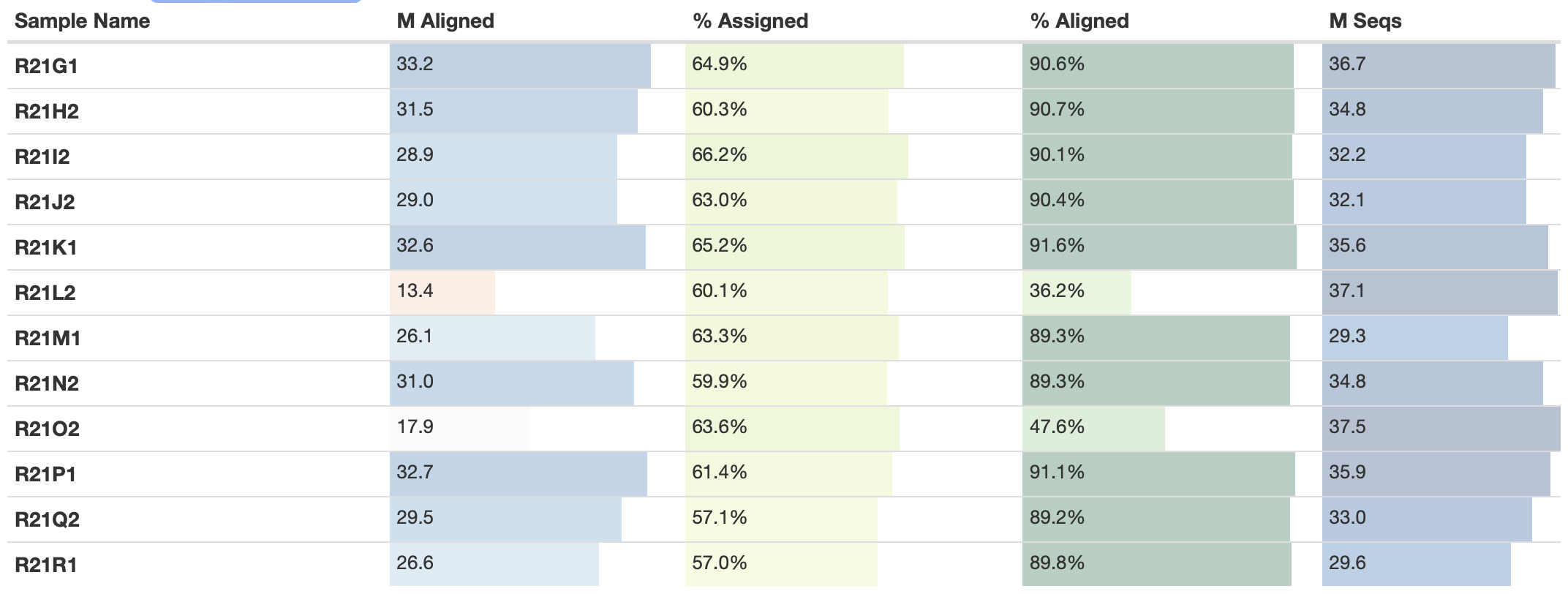 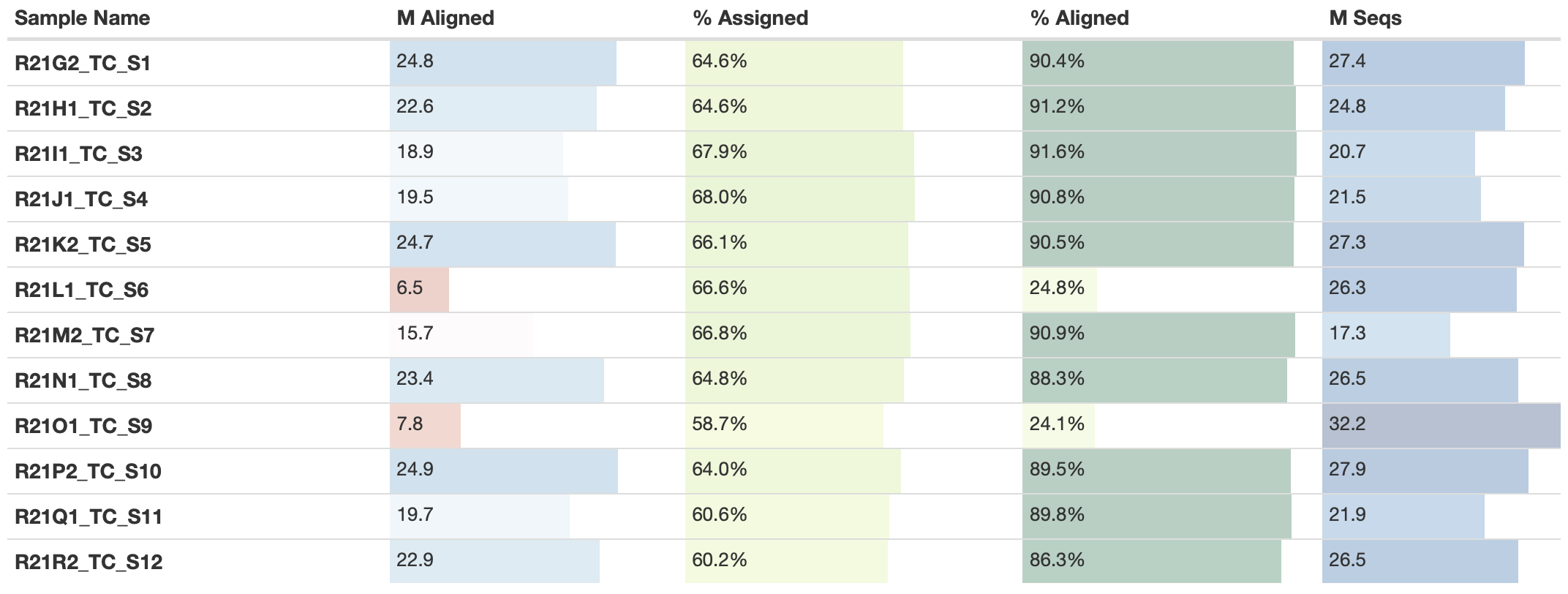 According to all data everything is fine...sequencing error in 3 runs of the same sample???
What happened? Problem with sample acquisition, preparation, sequencing...?
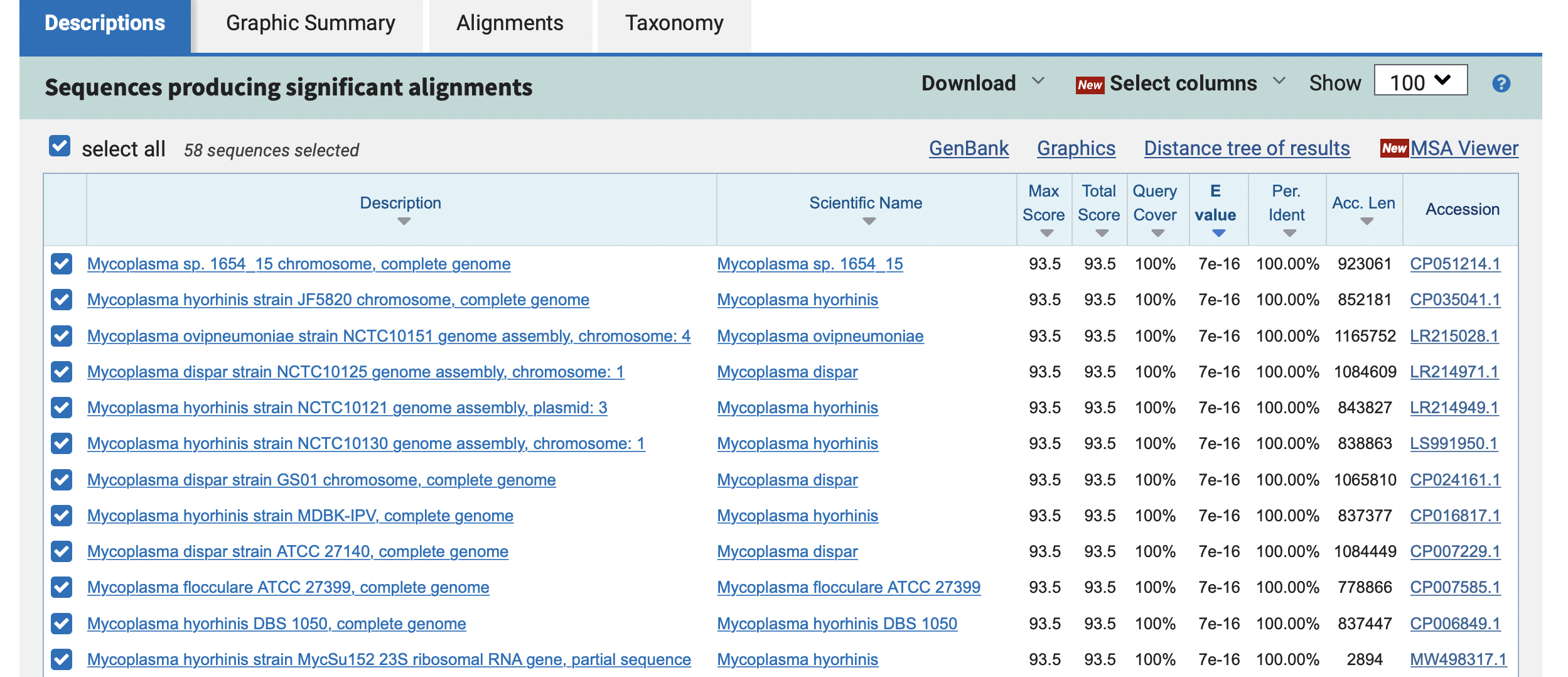 Mapped on mycoplasma
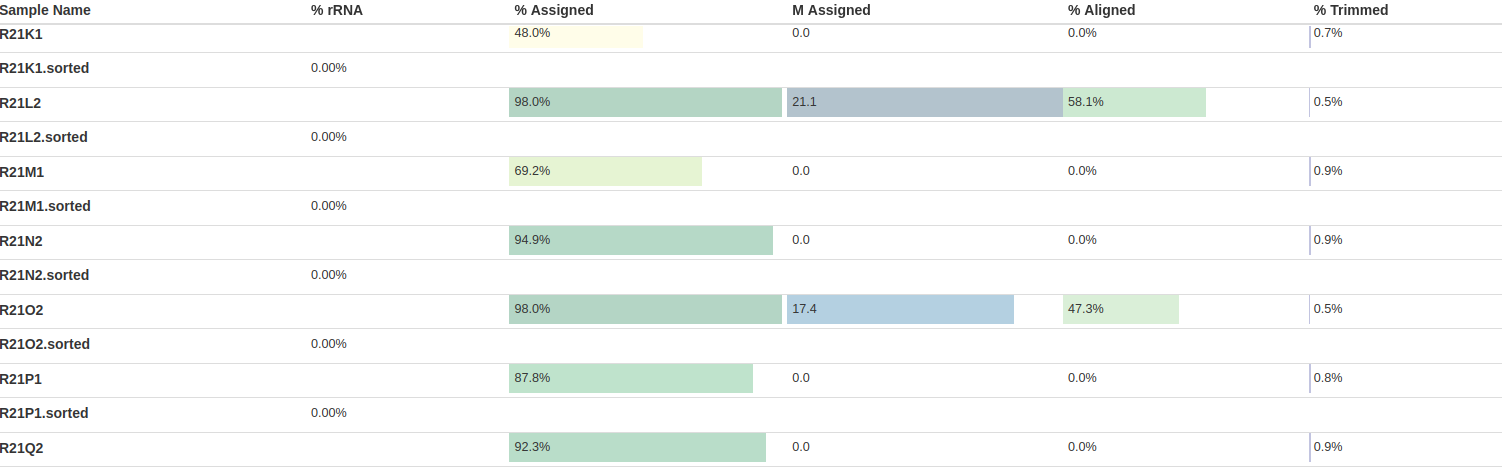 BUT MOST IMPORTANT QUESTION:
Is it just one-time thing? Or its running in samples? If, when did the contamination appear? Is our publication okay?
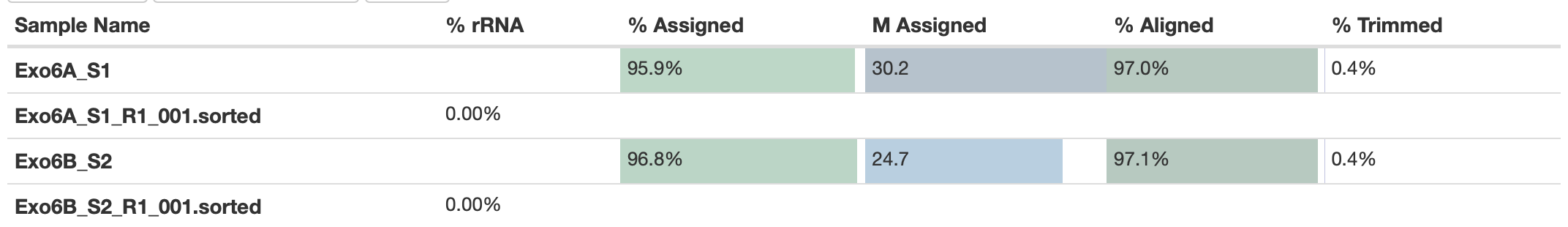 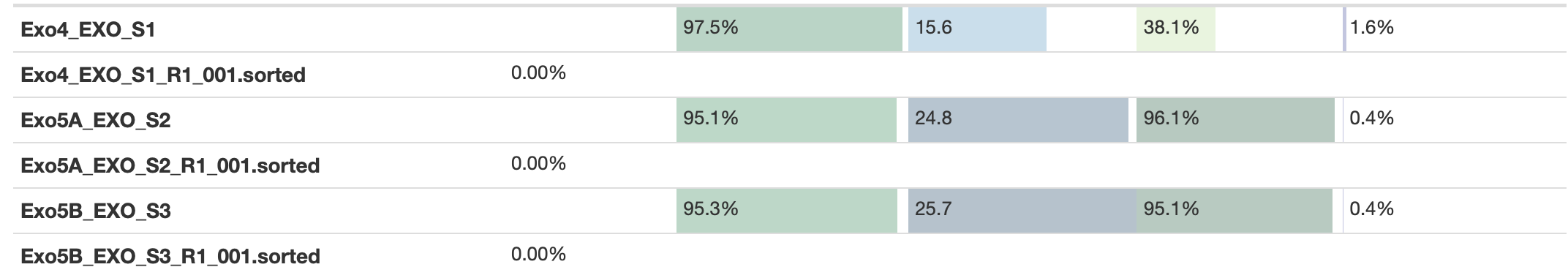 Remember libraries comparison September 2022? Macrophages THP…influenced…by exosomes
3 methods – traditional RNA-Seq: KAPA(polyA, 5’-3’), 3’ methods: Collibri (Invitrogen, 3’-5’) and QuantSeq (Lexogen, 3’-5’)
3 types of exosomes – 2 commercial, 1 extracted from cells
same protocol as at melanoma study
linie THP
September 2022 – Macrophages…influenced…by exosomes
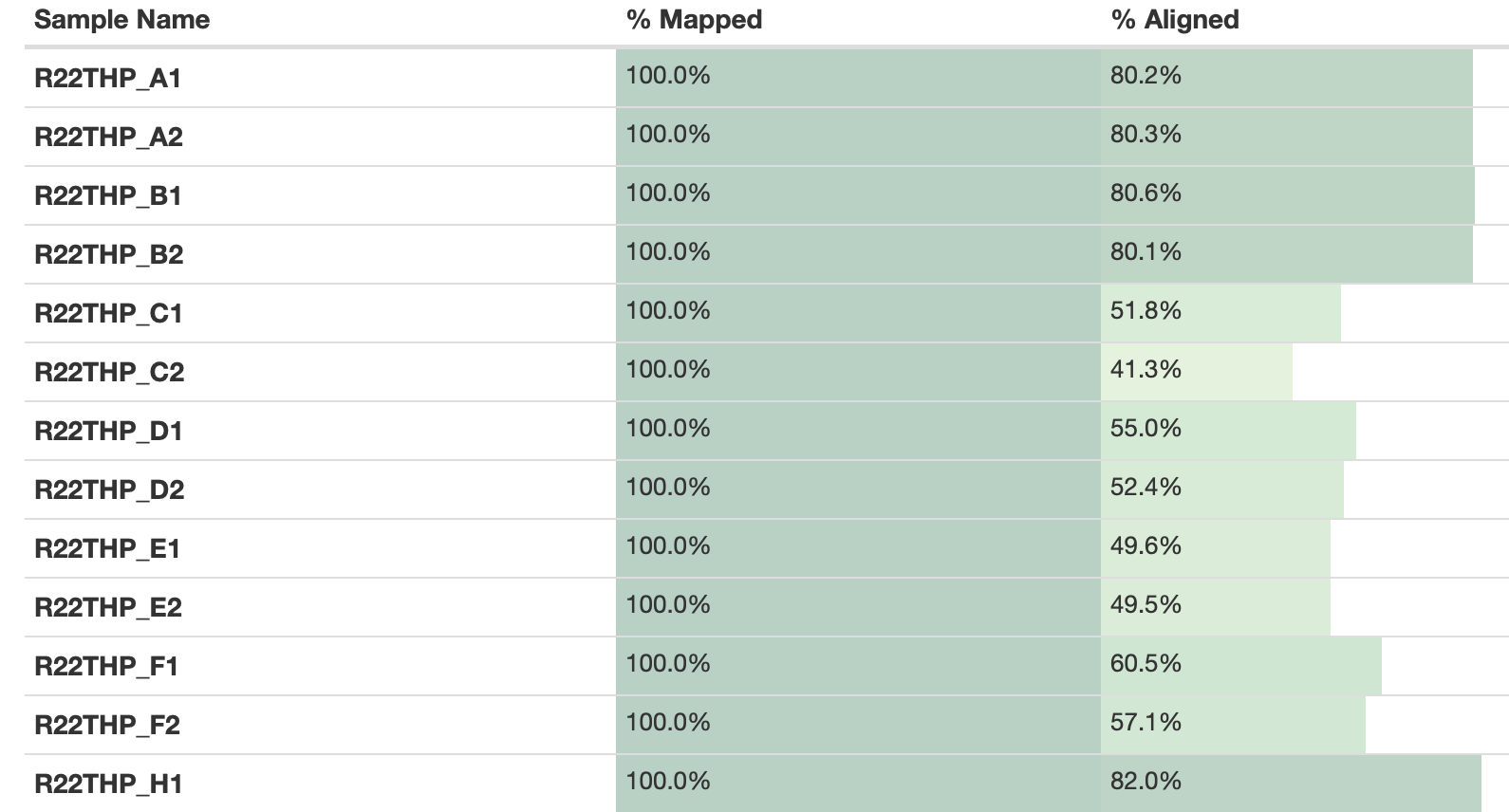 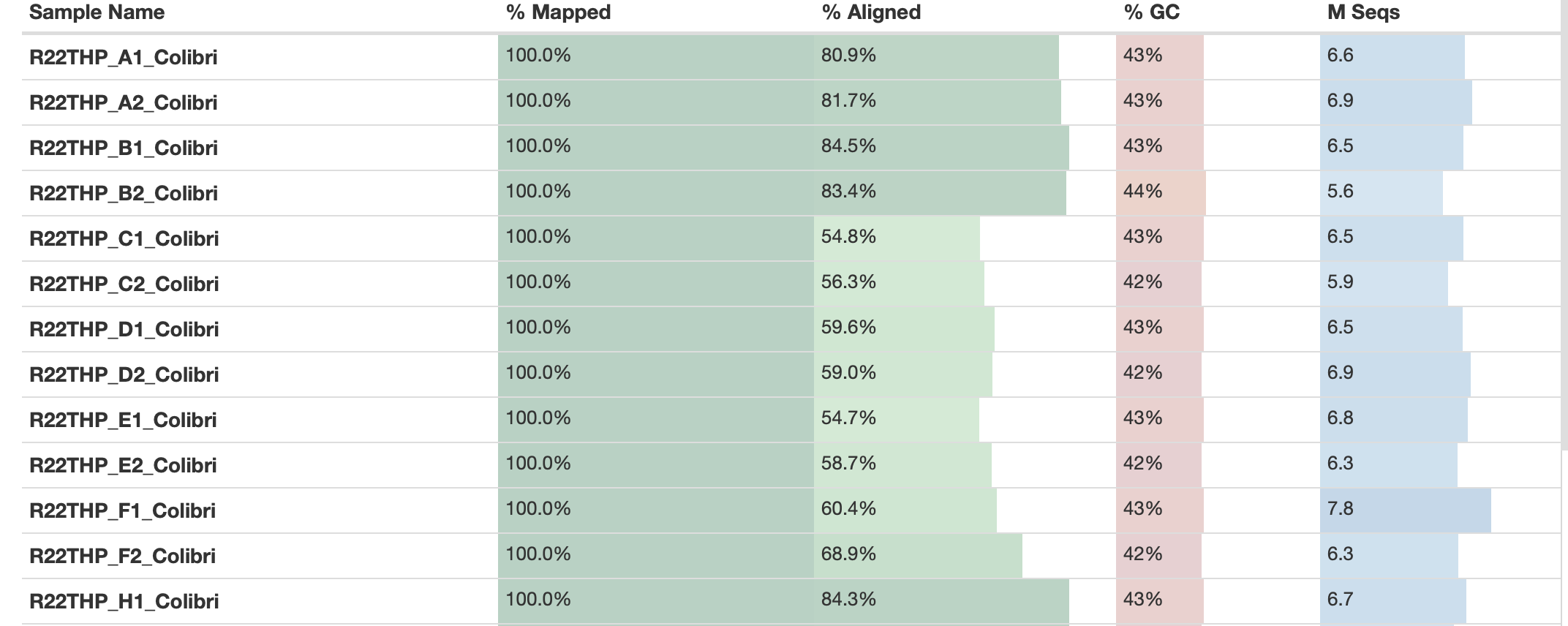 Collibri
QuantSeq
B,C = control, D-F = exosomes, H-M = medium
September 2022 – Macrophages…influenced…by exosomes
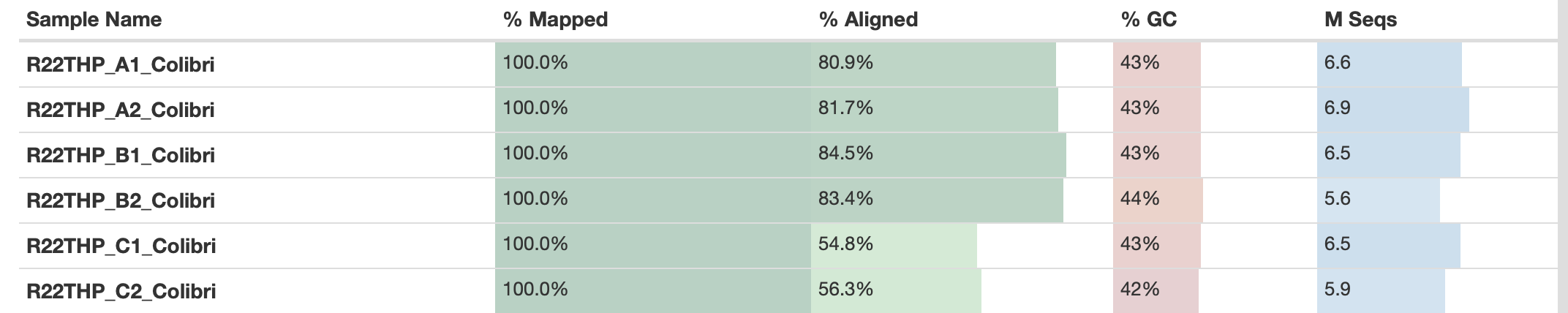 Collibri
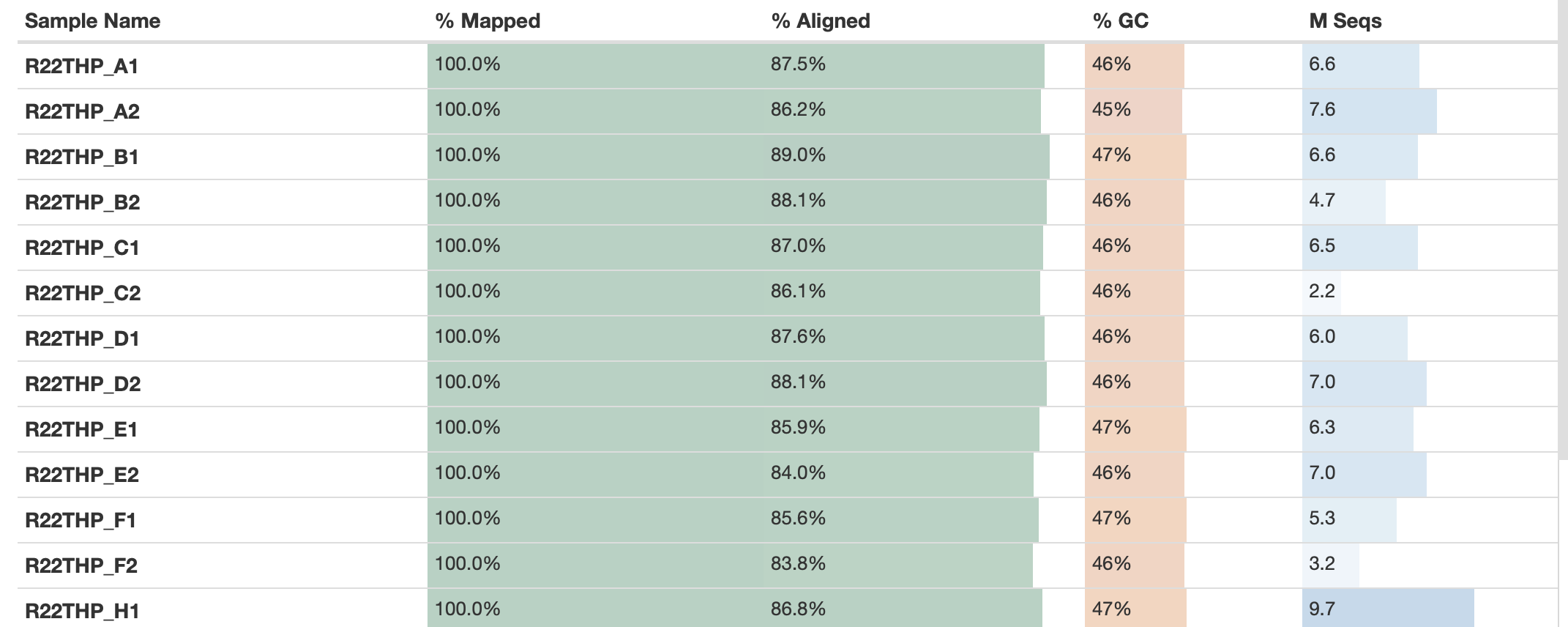 KAPA
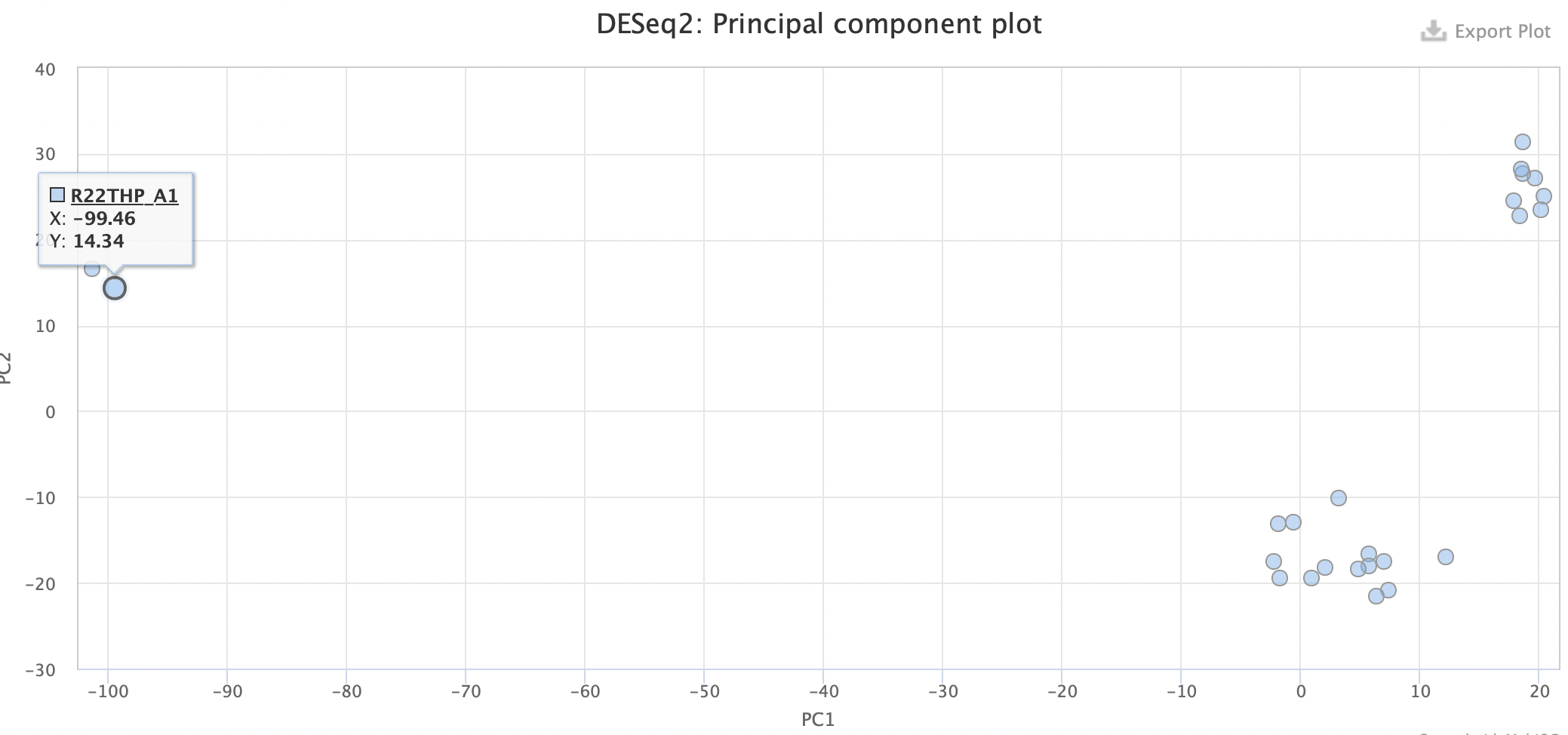 QuantSeq, for out pipeline KAPA had too low number of sequences
Collibri and QuantSeq works on different principle, so the ”small” contamination was visible, but using KAPA not…which is funny, because: “The assumption is that this method will primarily target eukaryotic mRNA, as prokaryotic (bacterial) mRNA typically lacks polyadenylated tails.“
Parallel experiment U937 macrophages
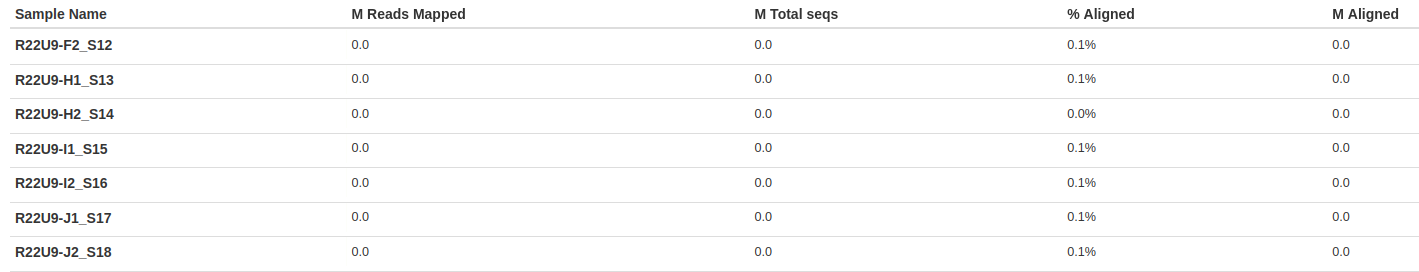 3 Gene expression profiling
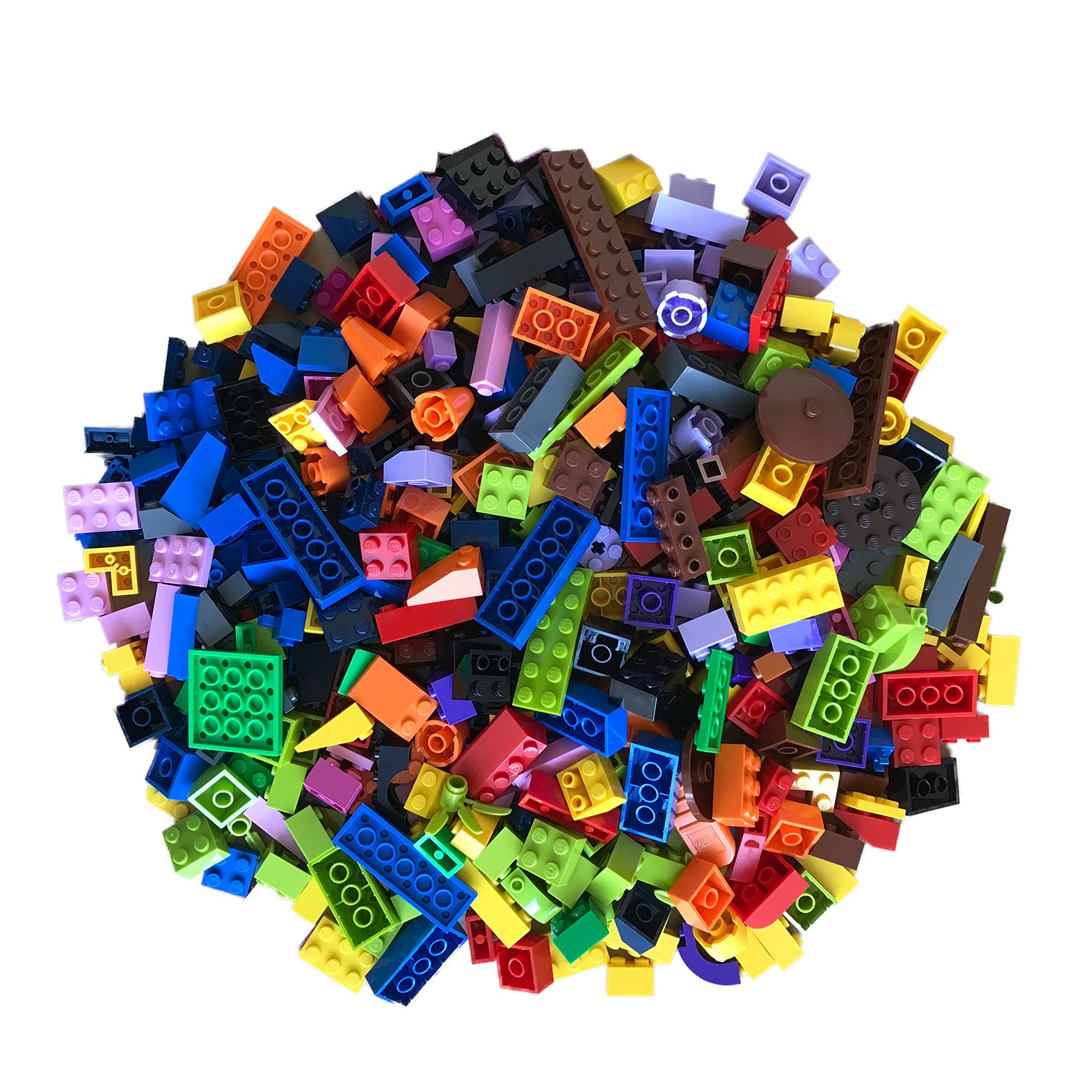 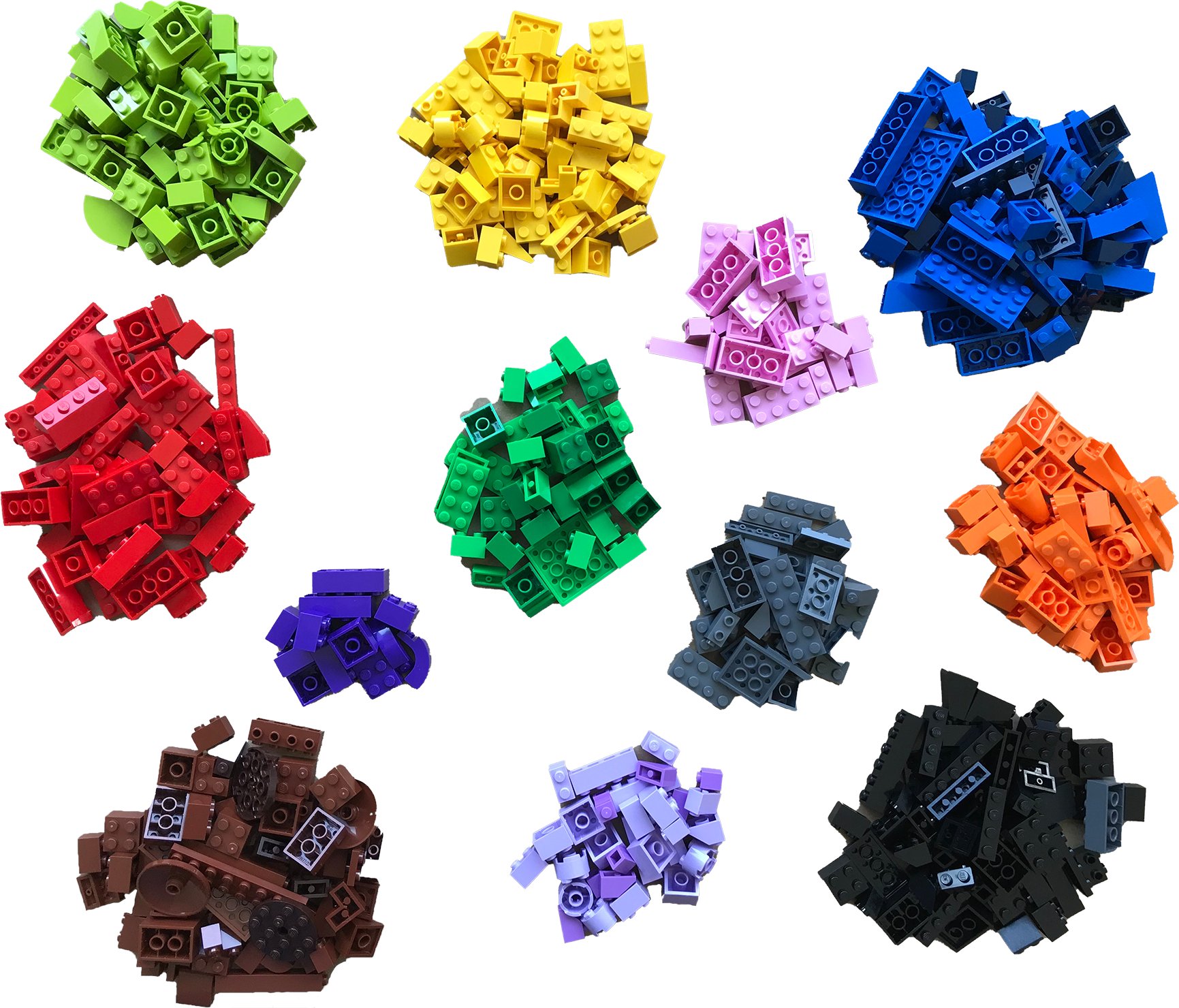 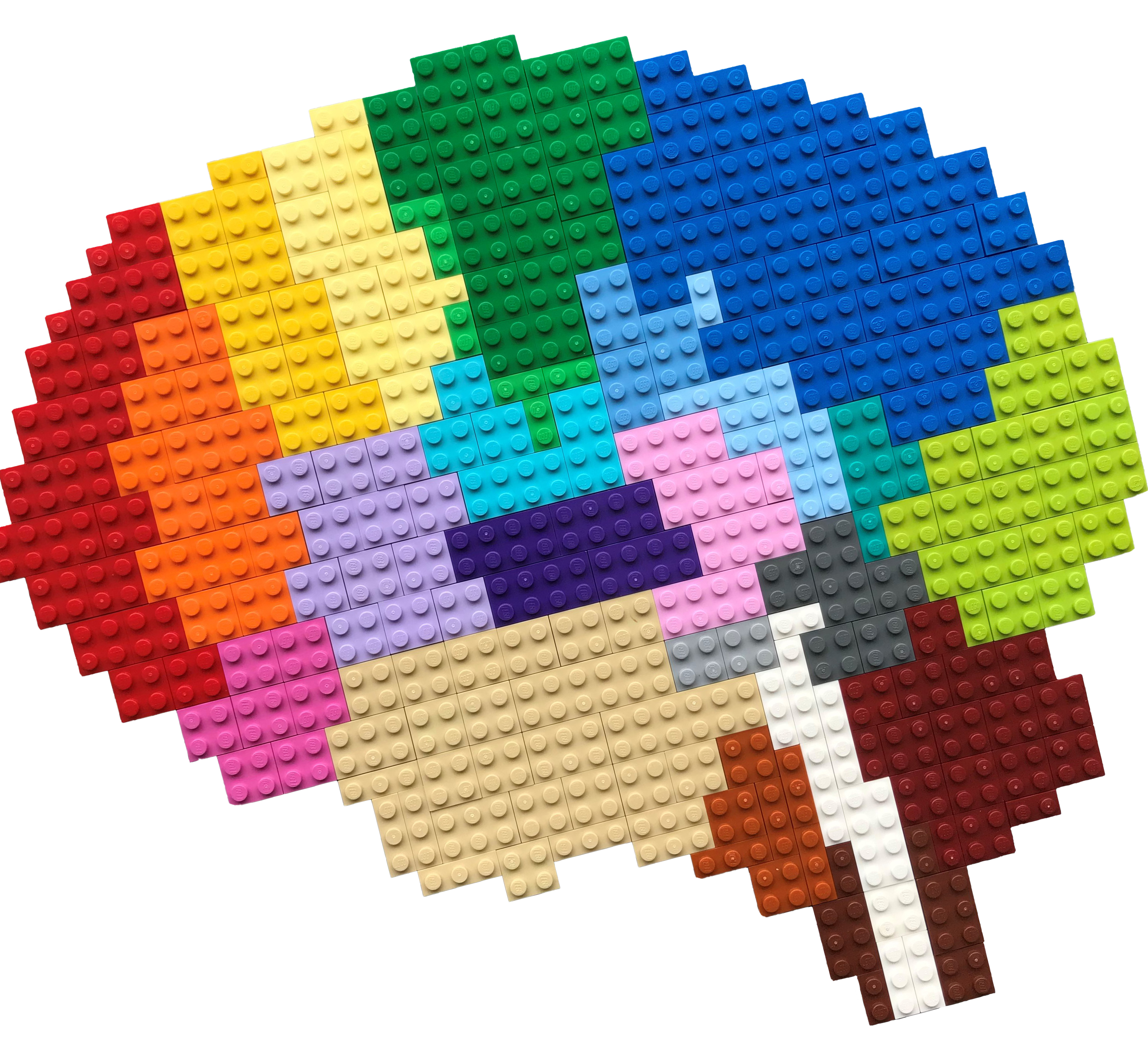 31
https://twitter.com/BoXia7
Real information
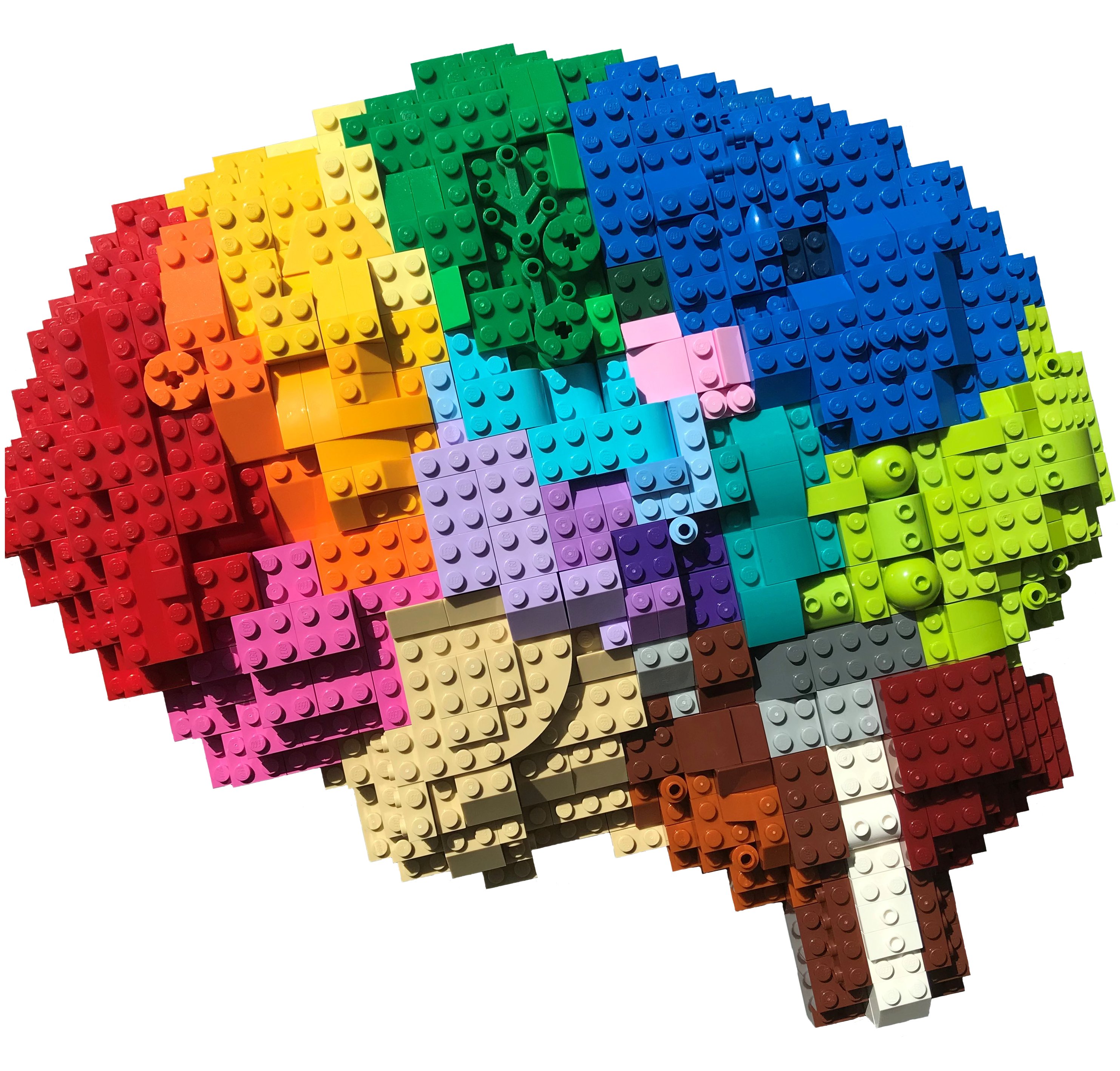 As close as we can, using multi-omics approach
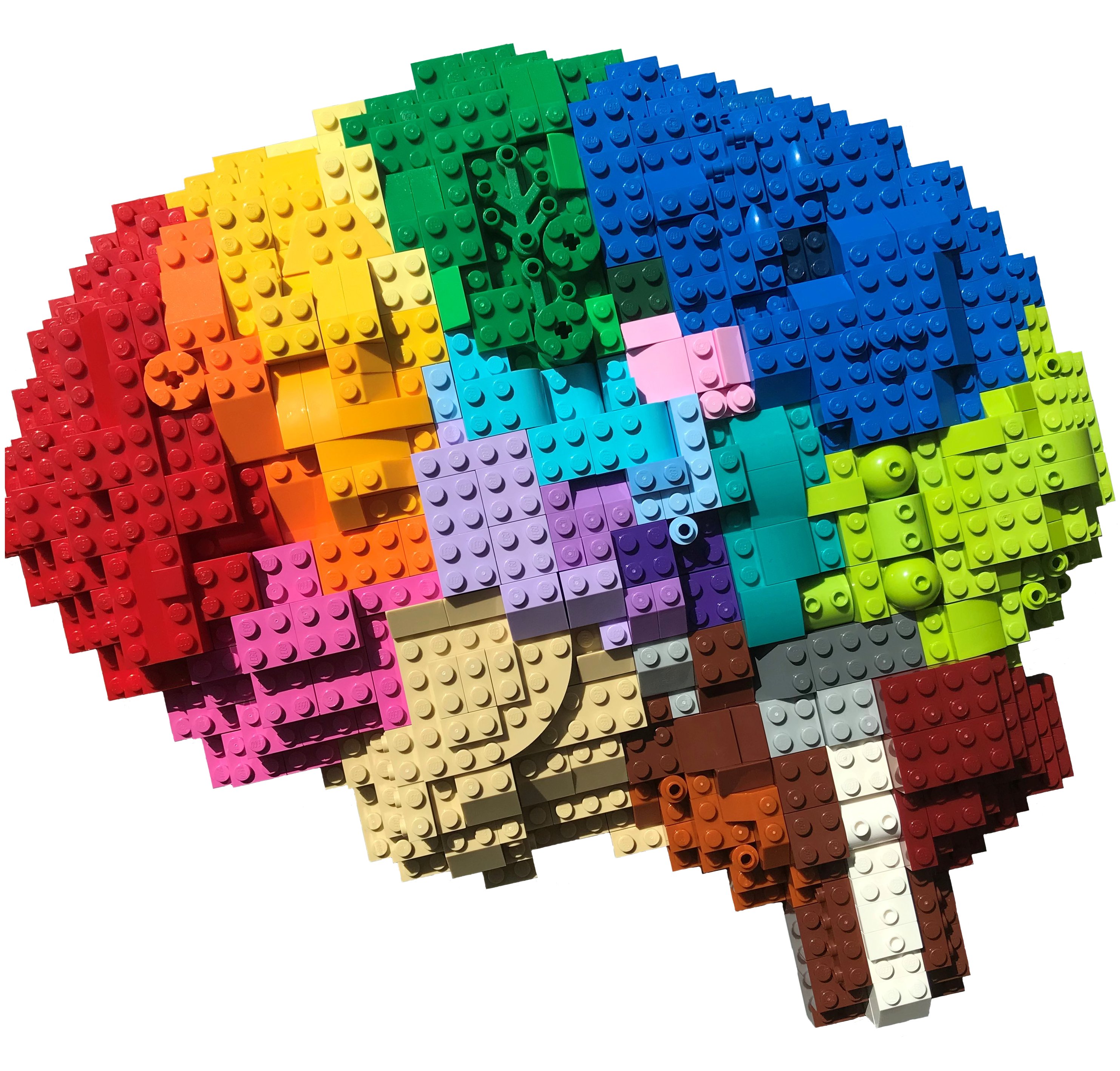 + Bulk RNA-Seq
+ Single-cell RNA-Seq
<<
+ Spatial transcriptomics
+ Proteomics
+ Metabolomics
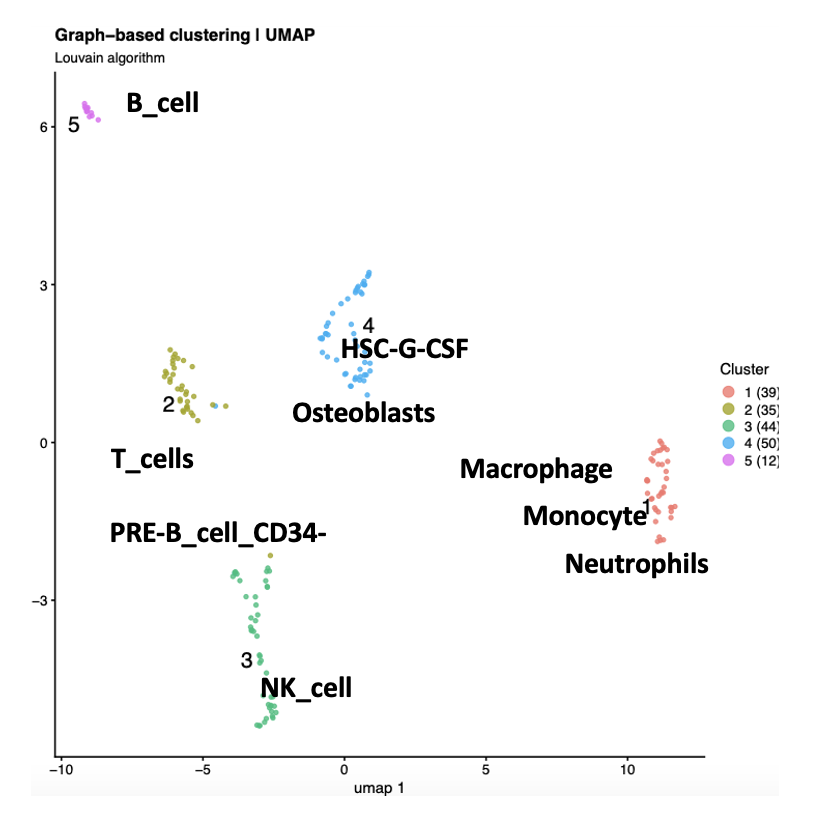 Single-cell RNA-Seq
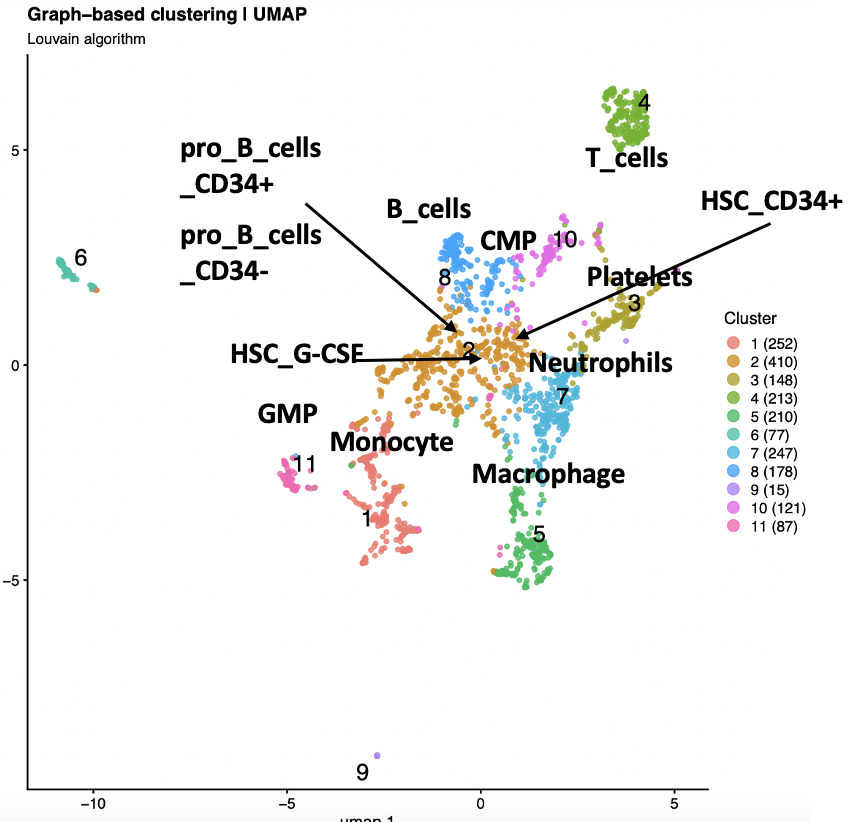 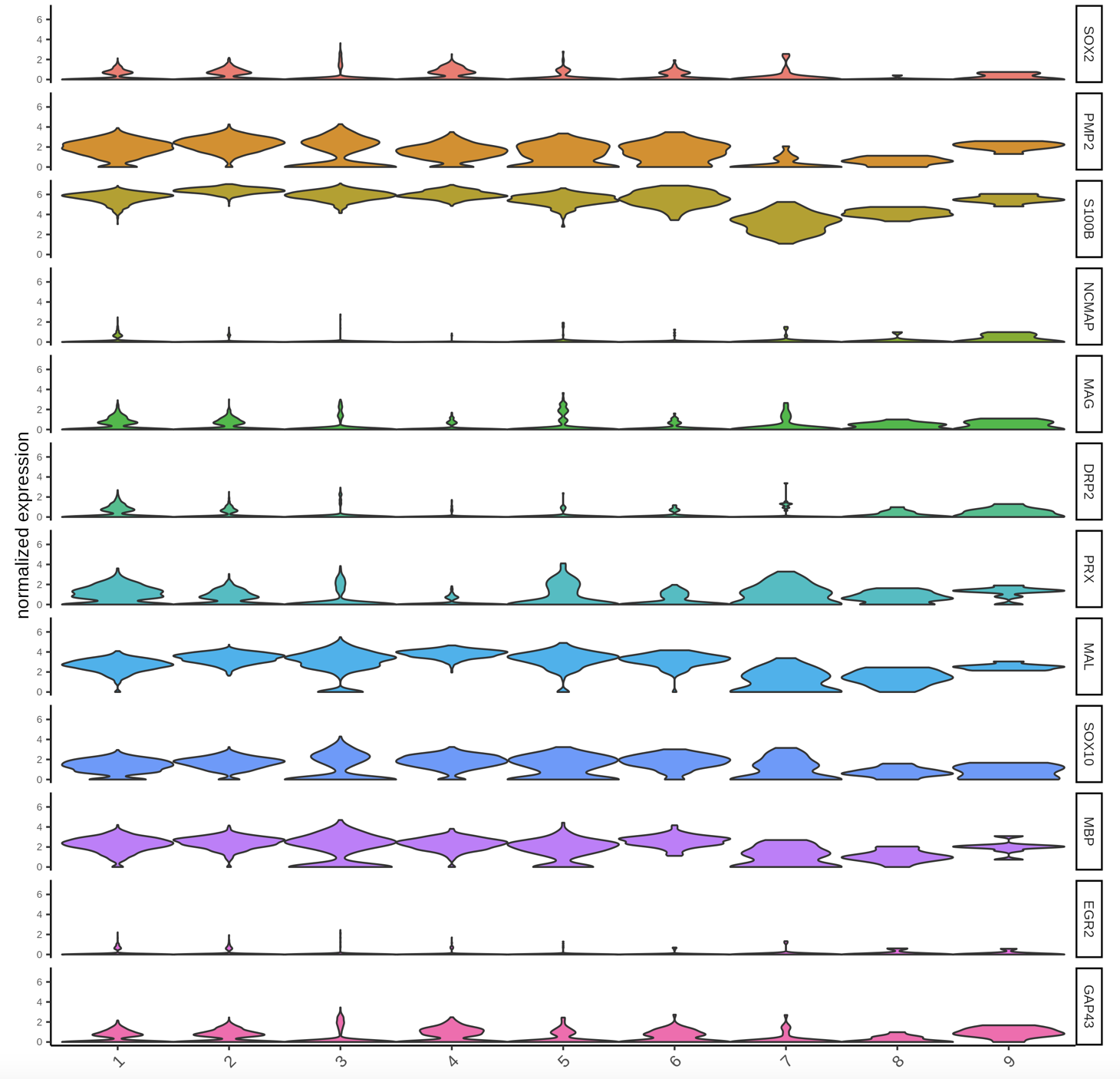 SOX2
PMP2
S100B
NCMAP
MAG
DRP2
PRX
MAL
SOX10
MBP
EGR2
GAP43
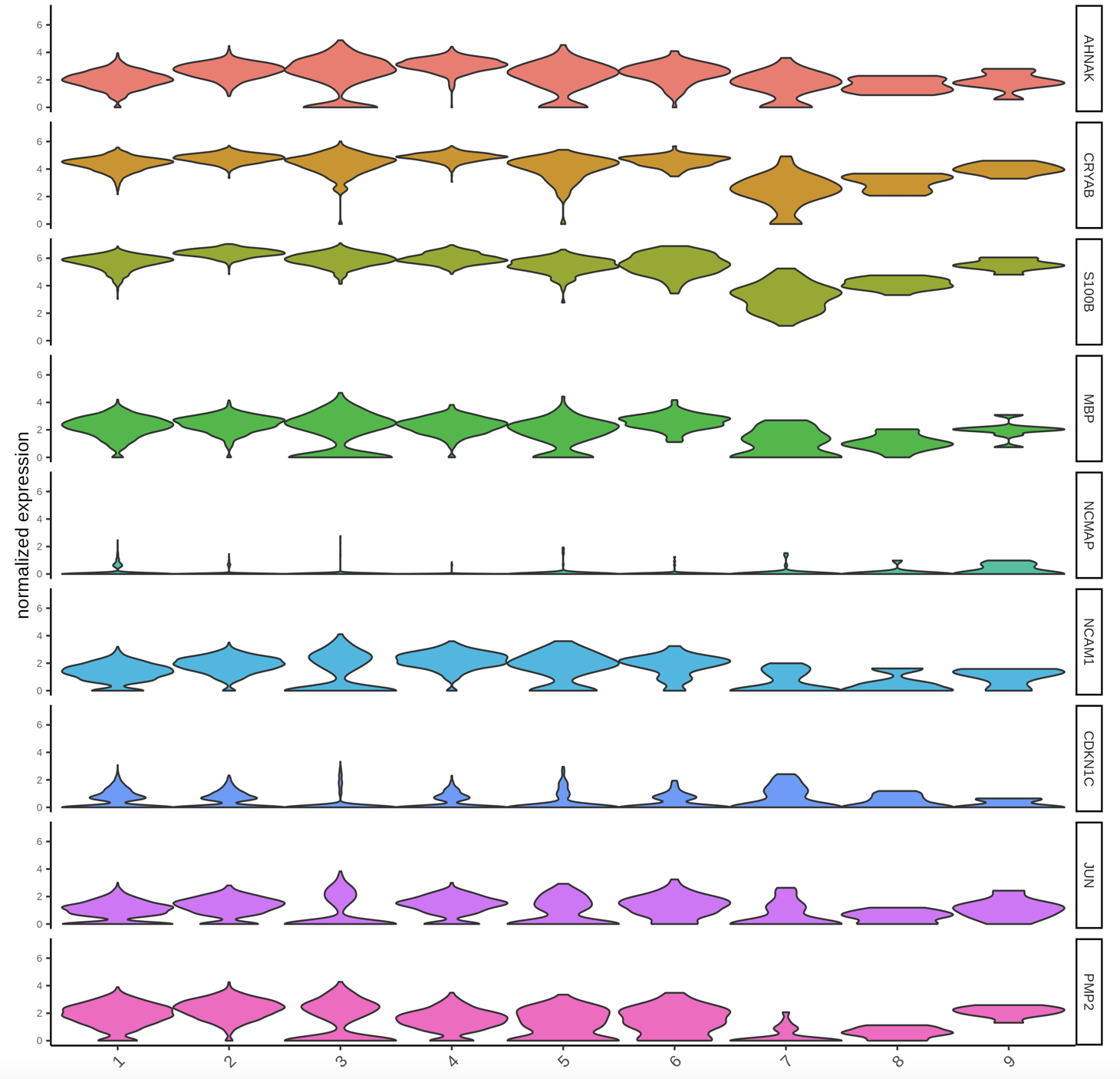 AHNAK S100B CRYAB MBP
NCMAP
NCAM1 CDKN1C JUN PMP2
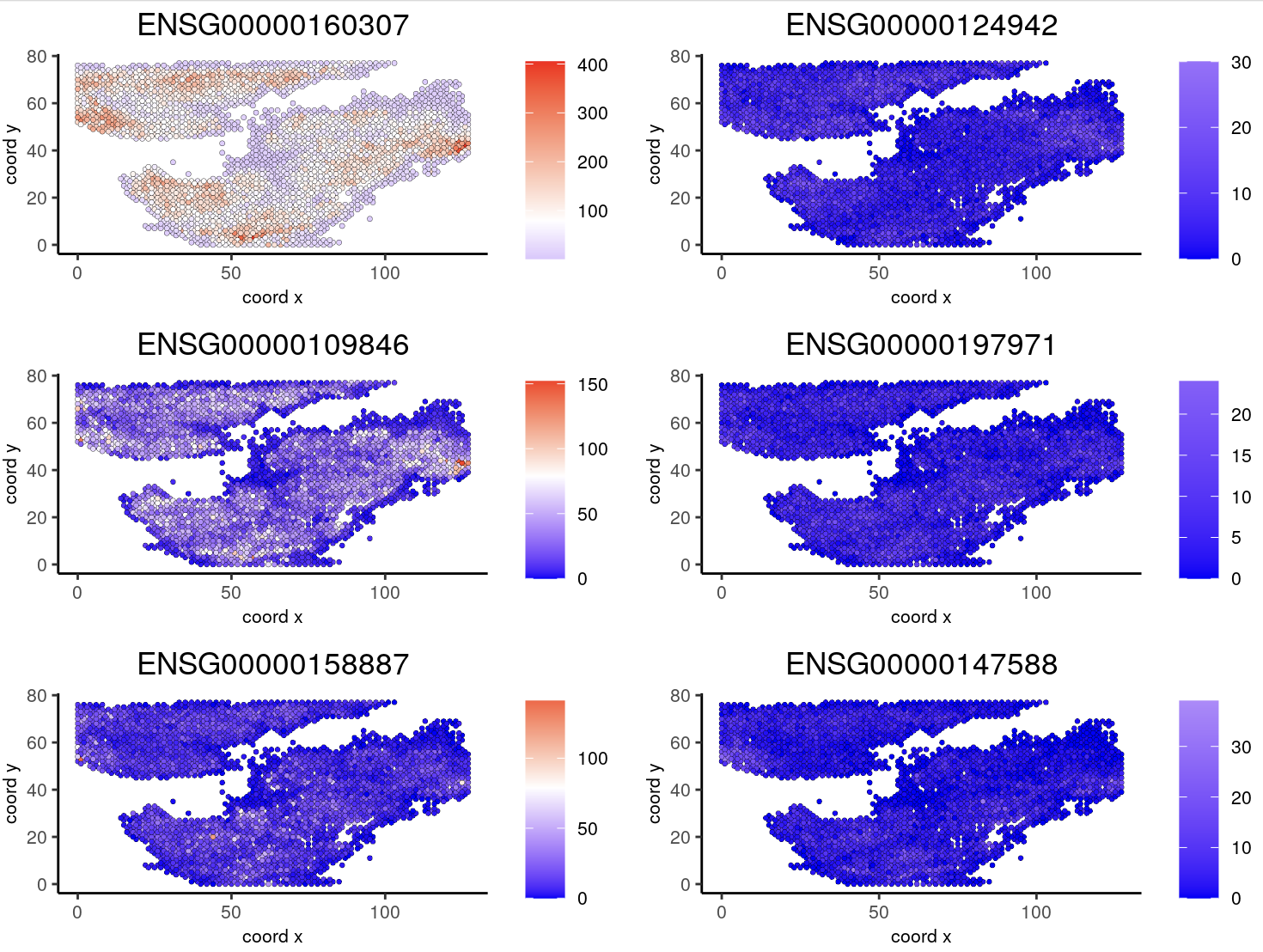 S100B
AHNAK
CRYAB
MBP
MPZ
MBP2
Take-at-home message
the sequencing kit selections depend on
the choice of method matters
no method gives a realistic result
contamination must be monitored at all levels/stages
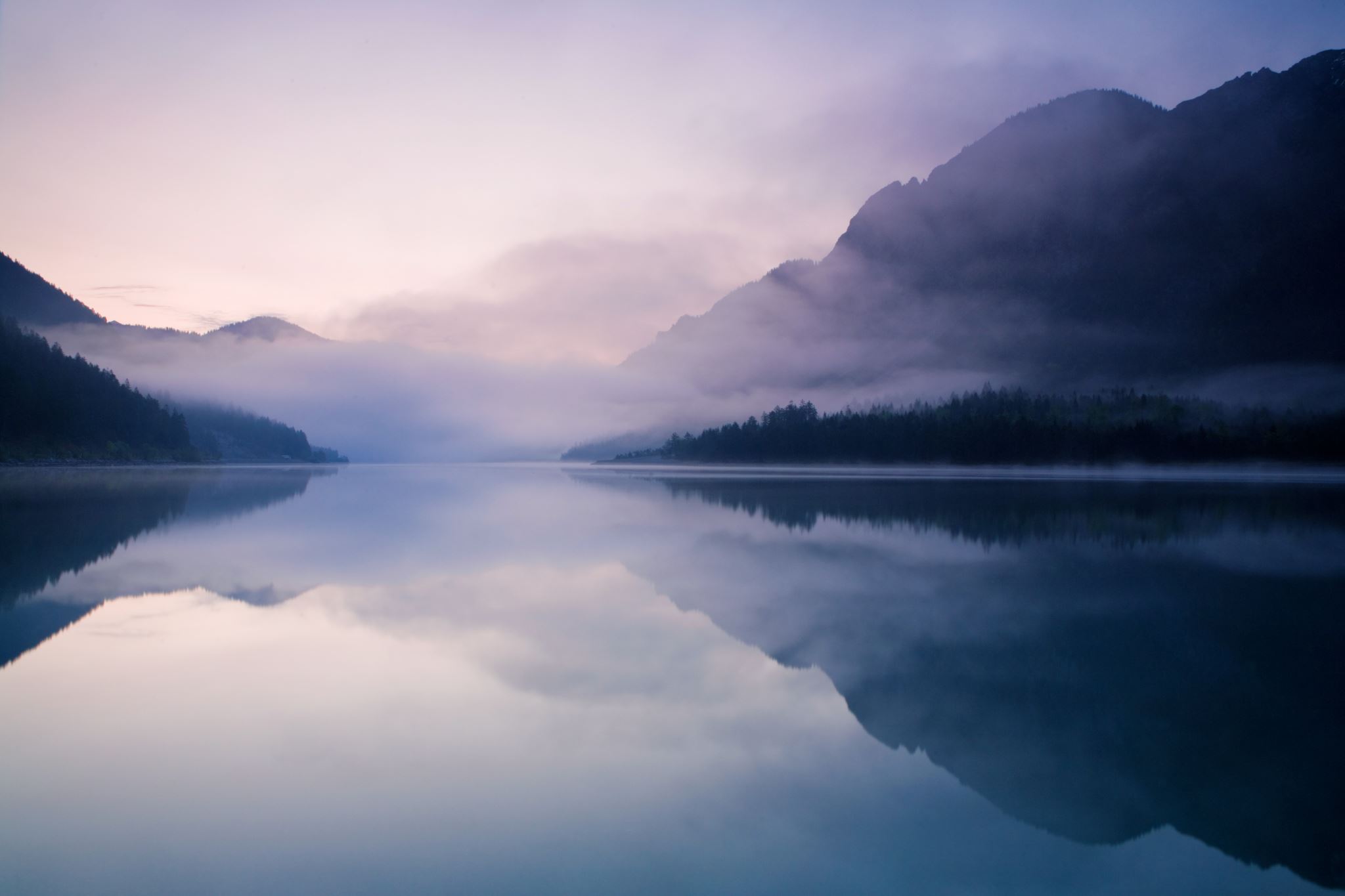 Even if everyone tries, sometimes it doesn't work out.